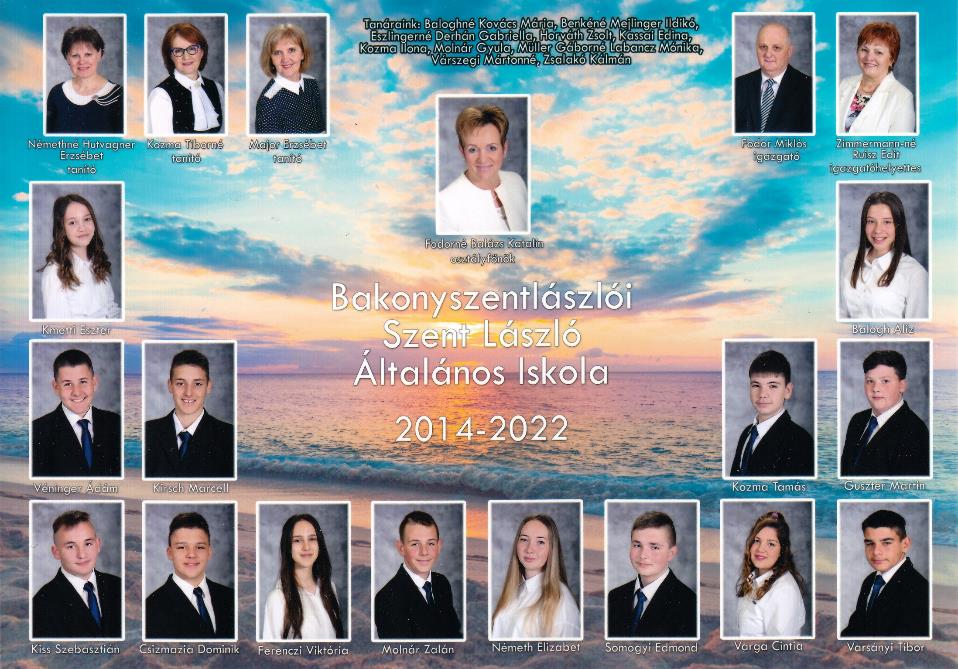 Kinőtt a szárnyunk…
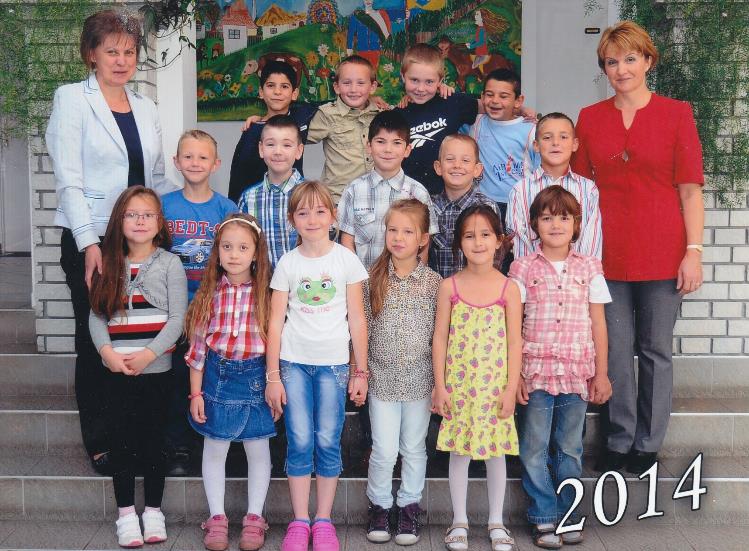 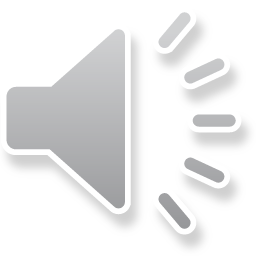 Kinőtt a szárnyunk…
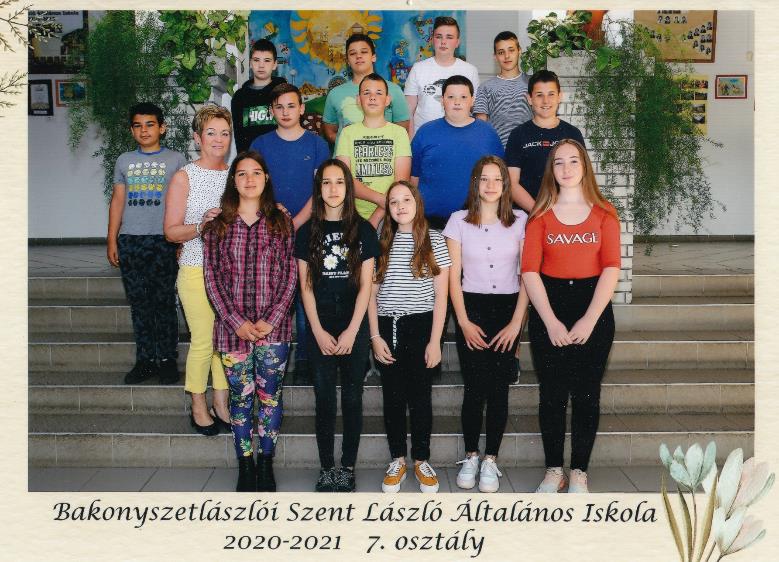 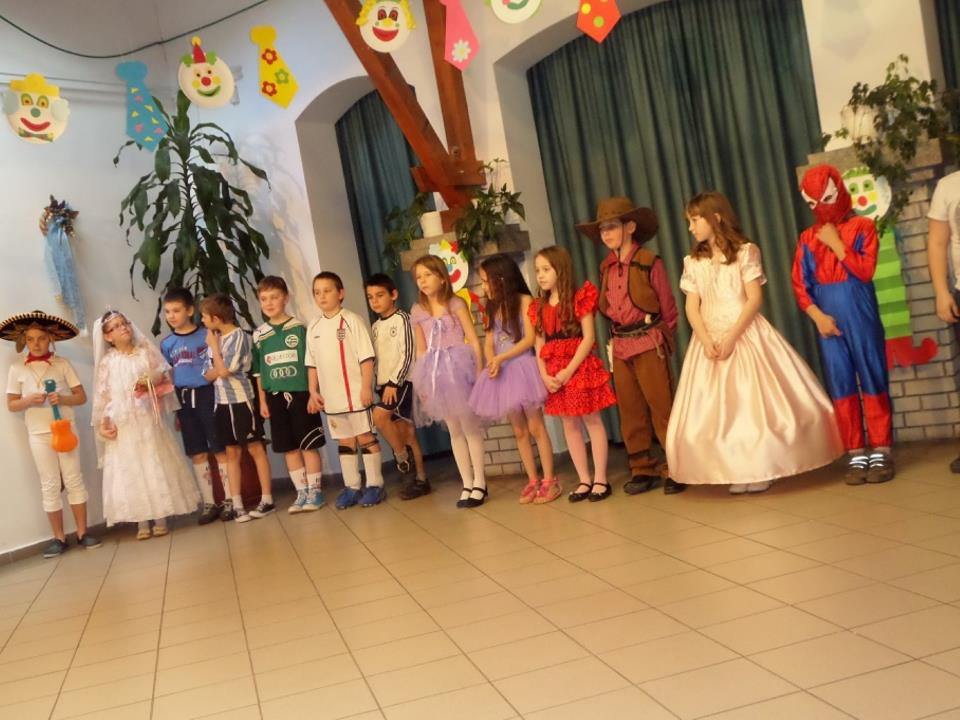 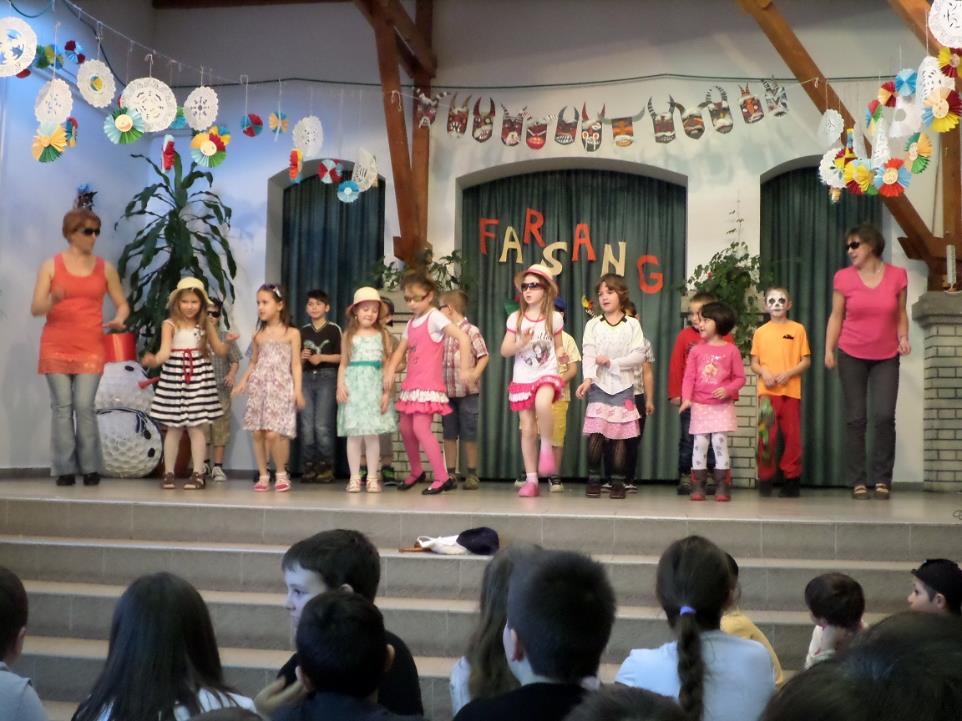 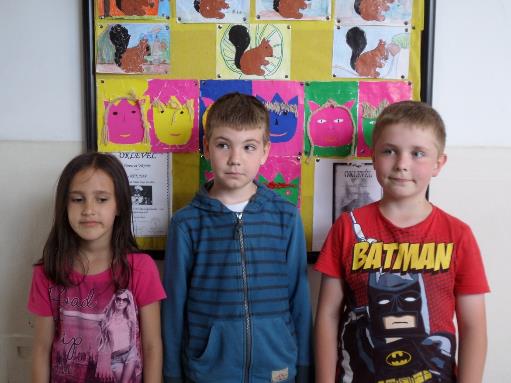 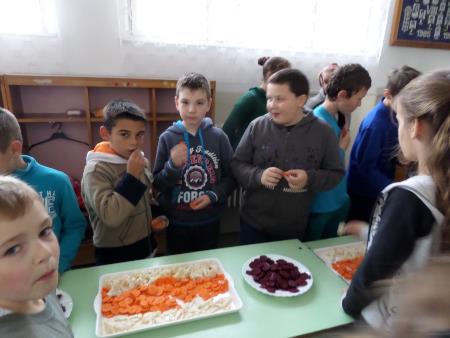 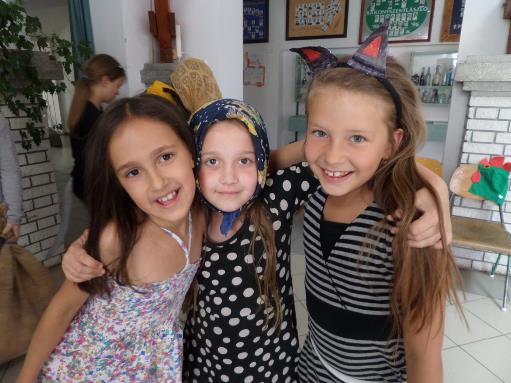 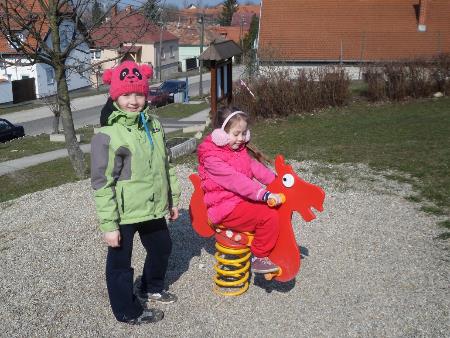 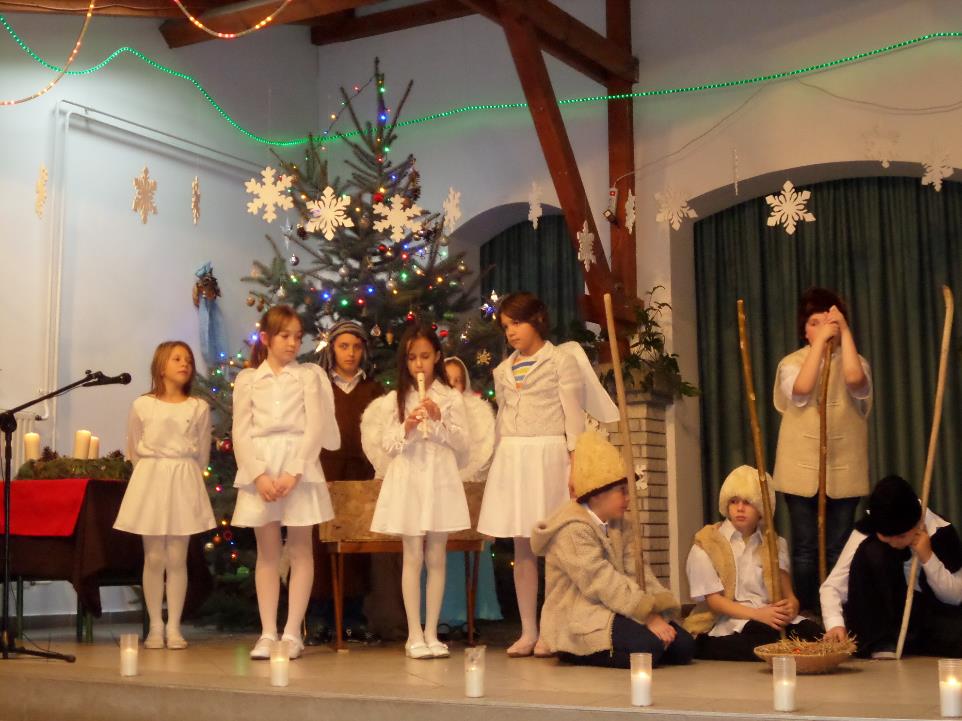 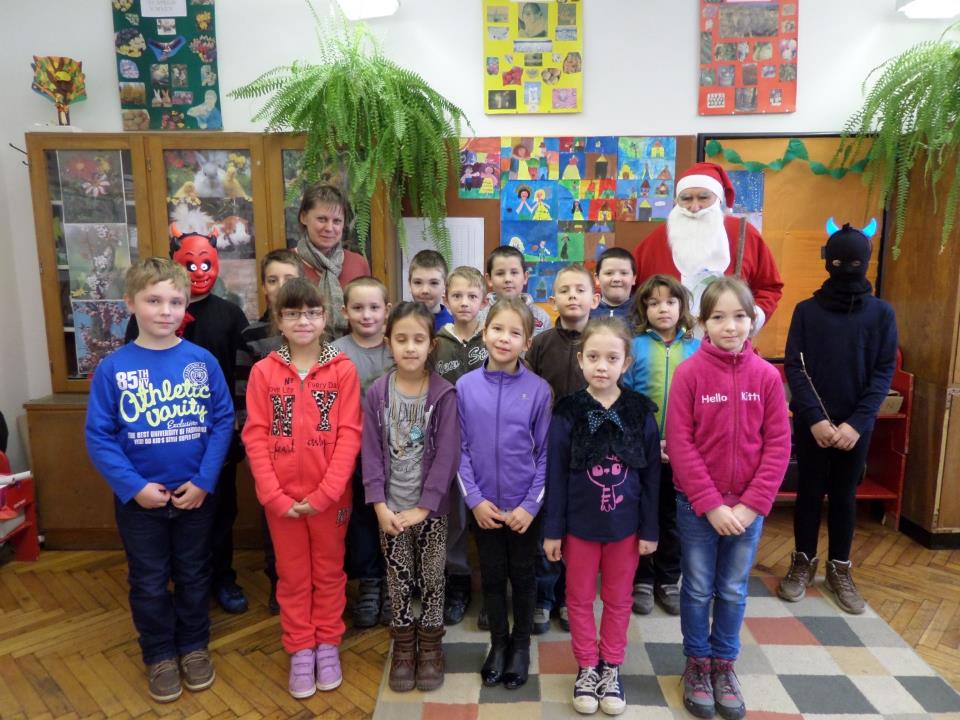 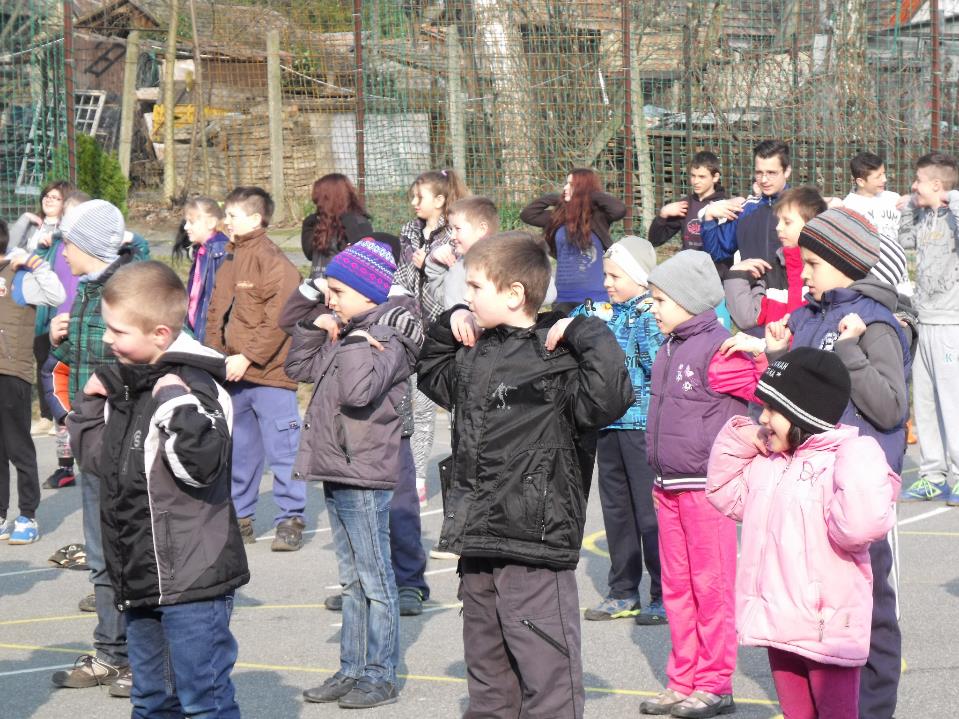 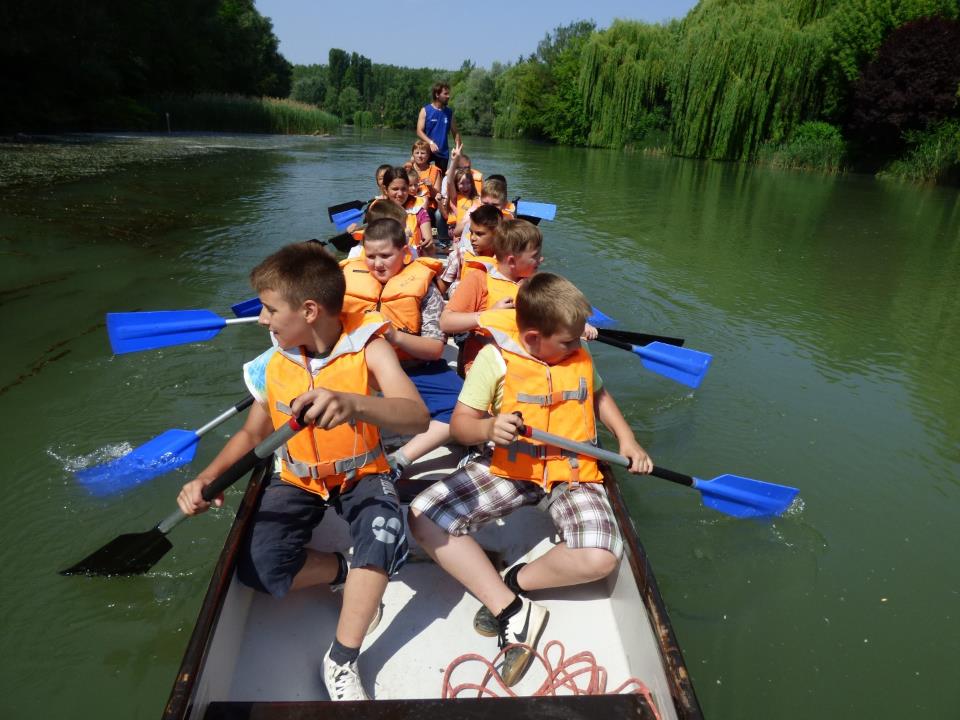 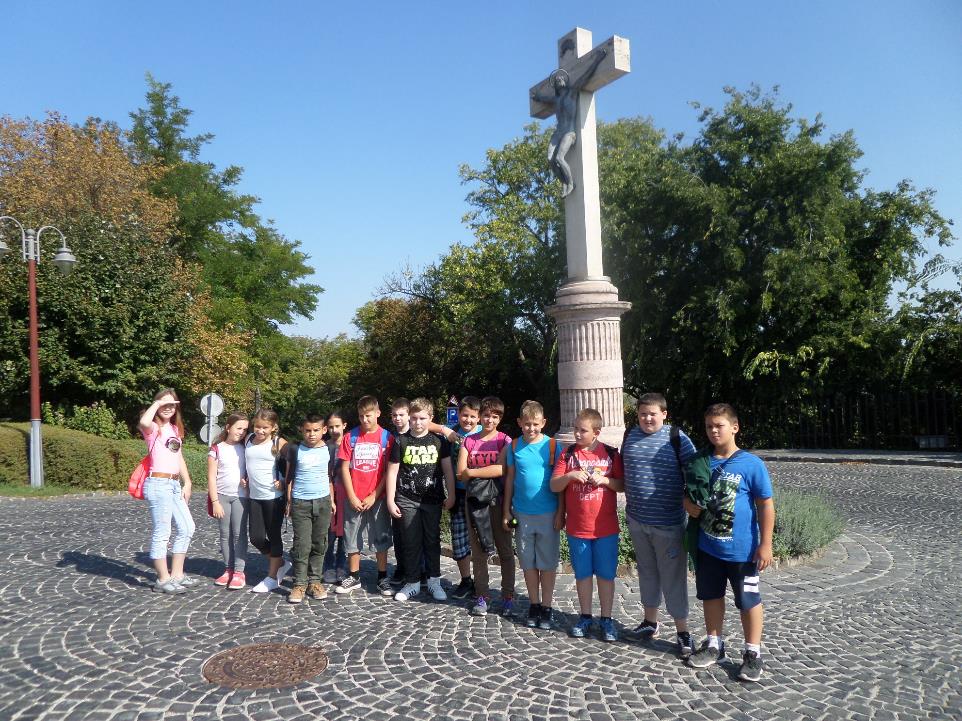 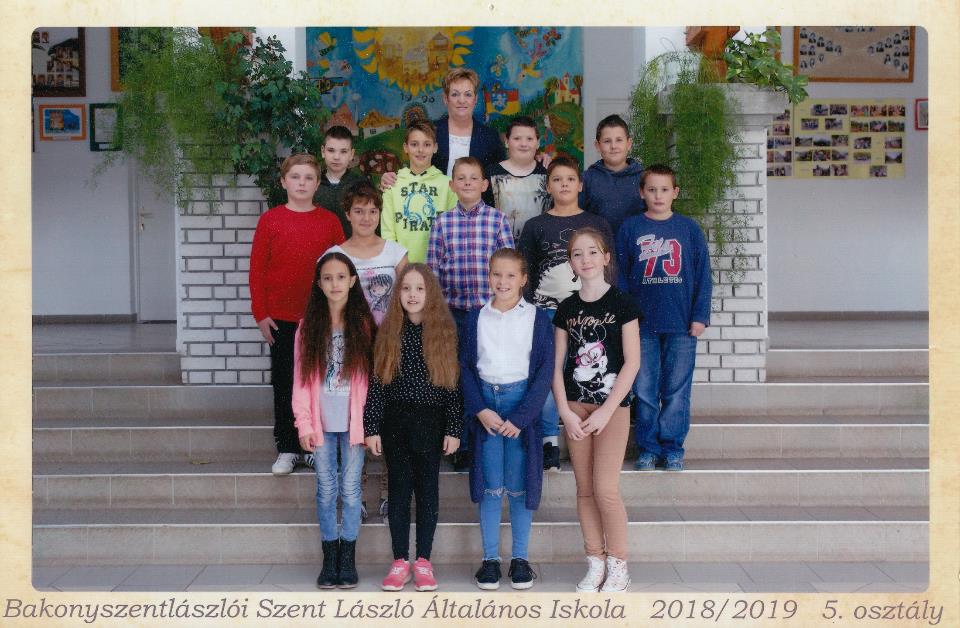 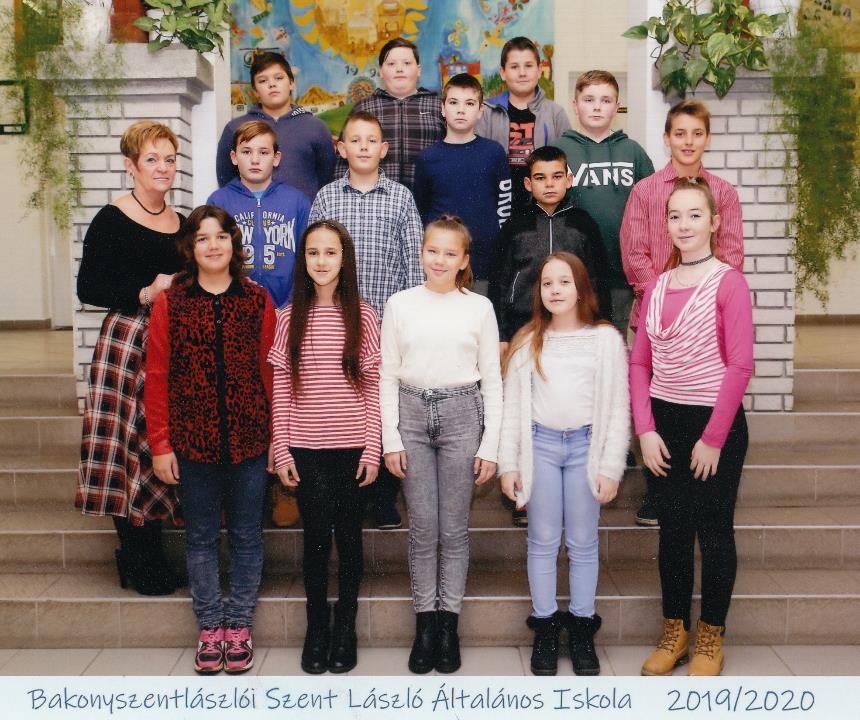 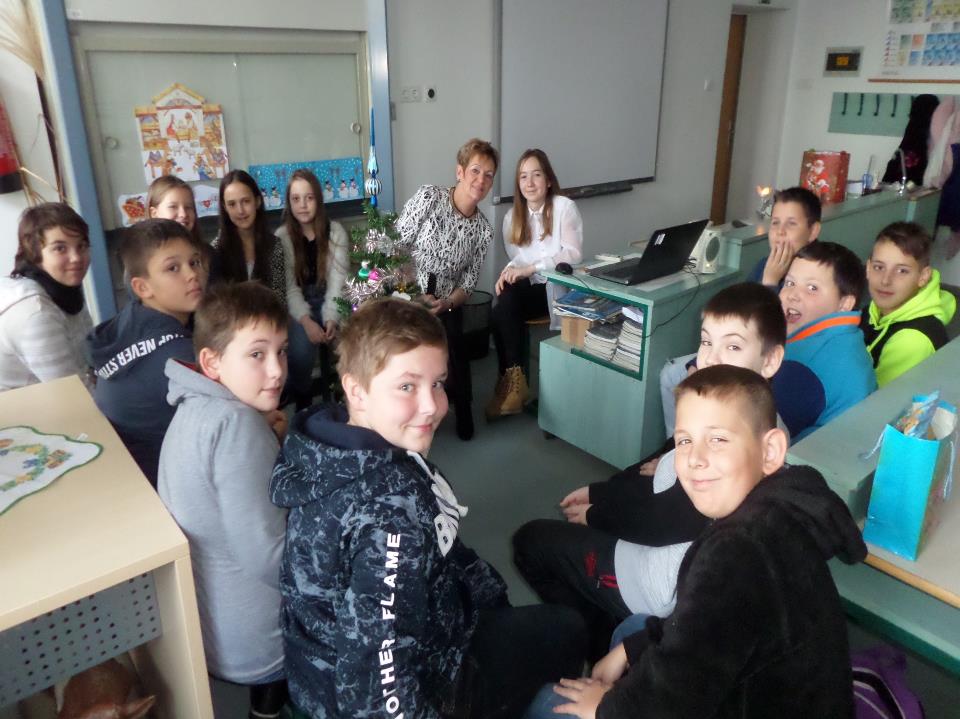 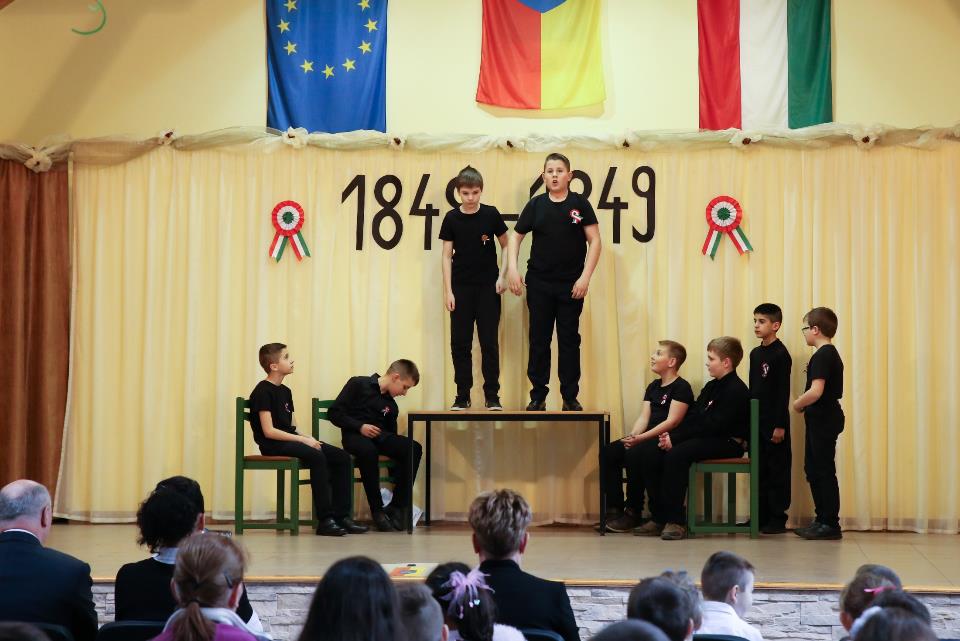 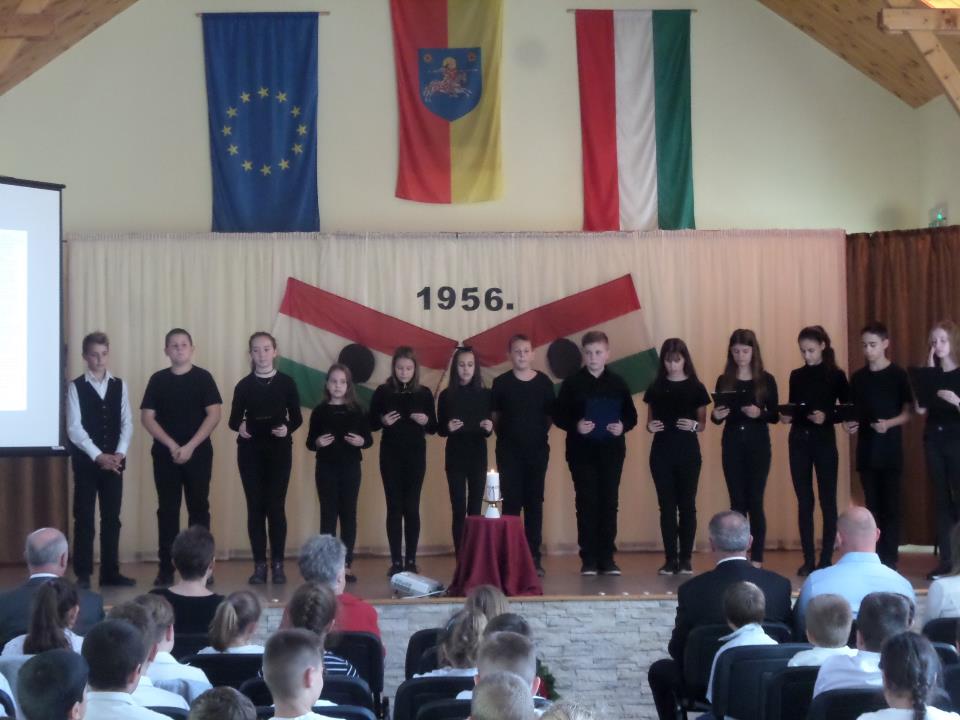 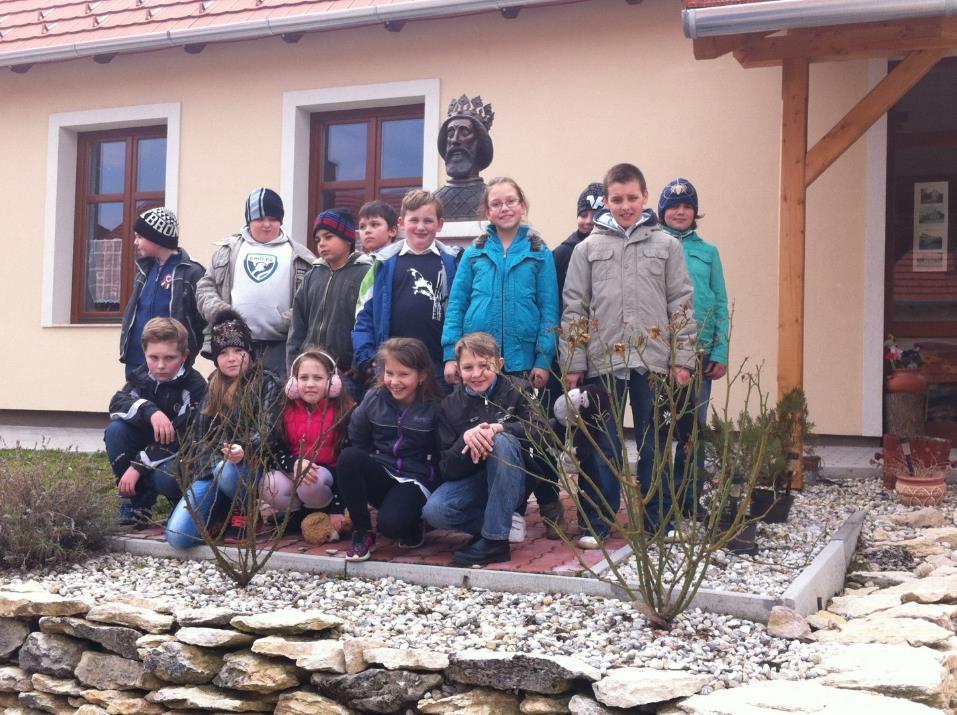 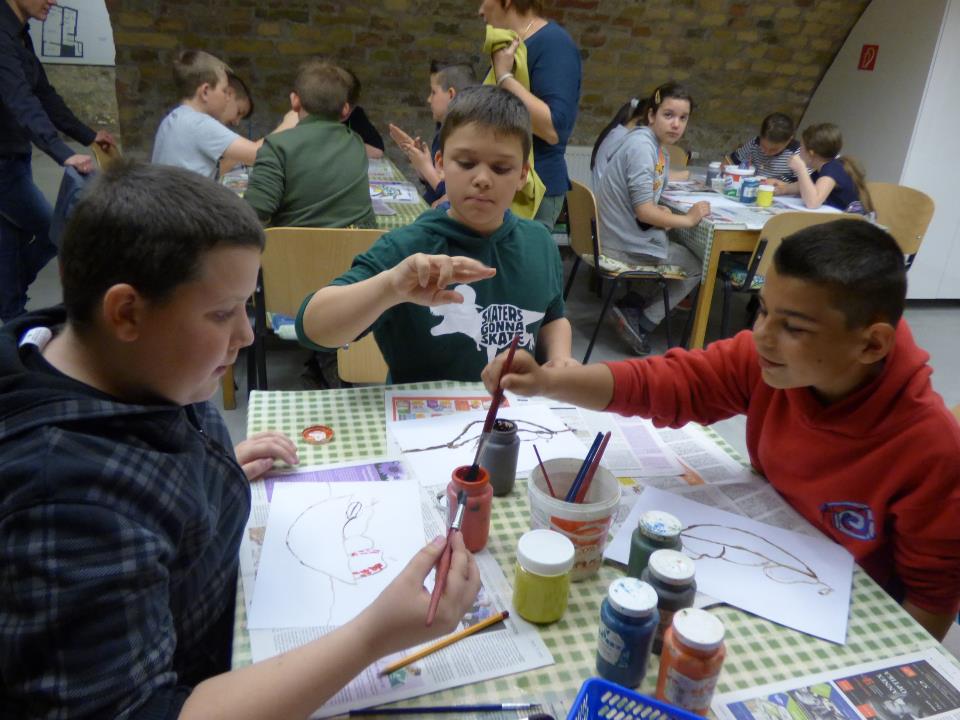 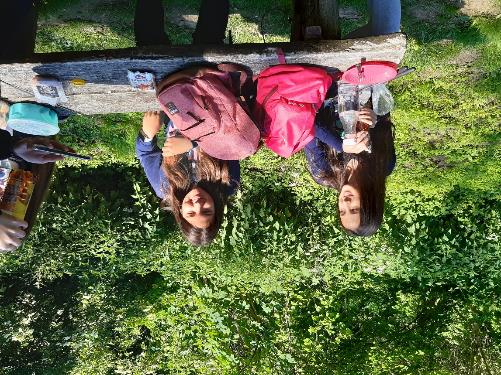 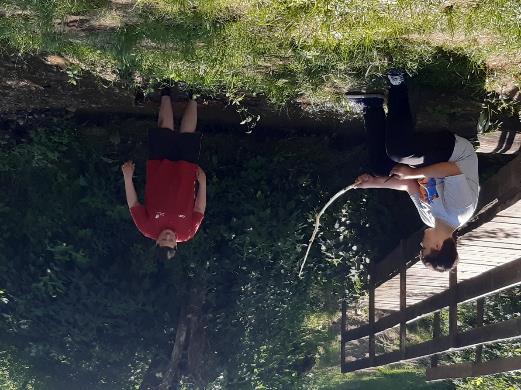 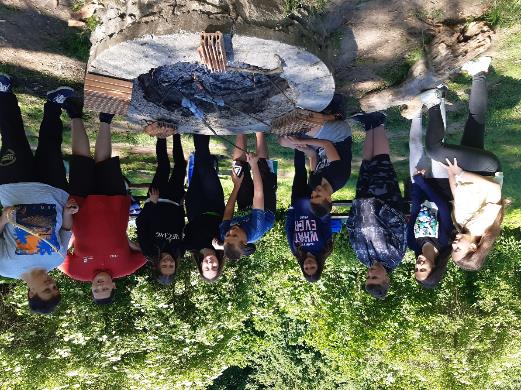 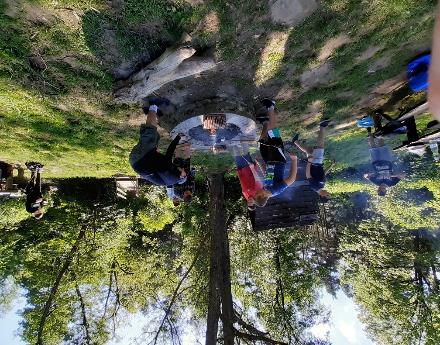 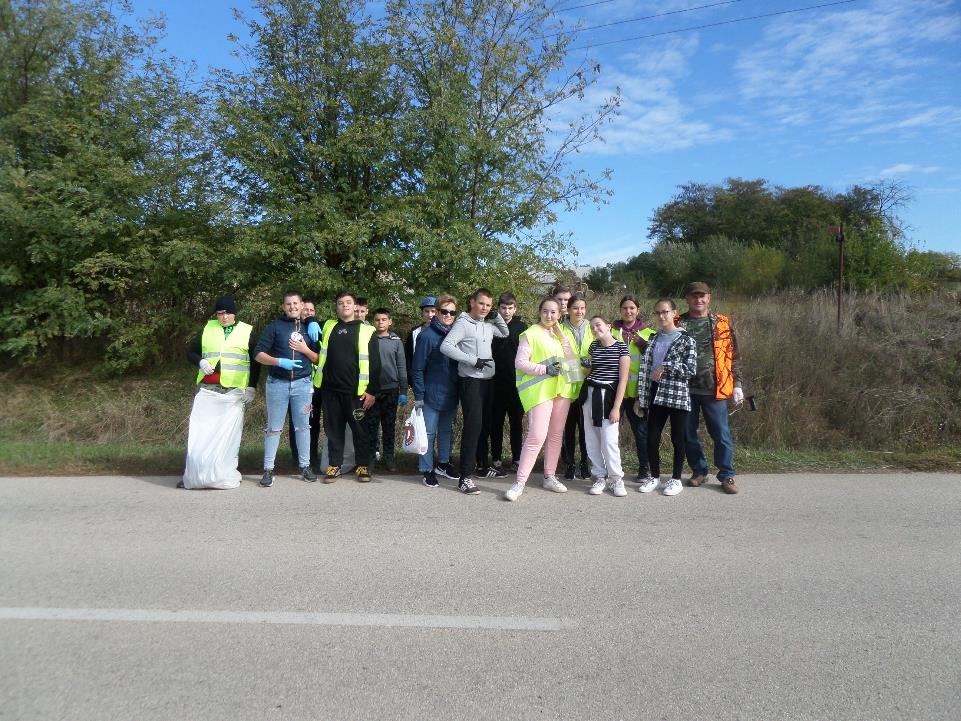 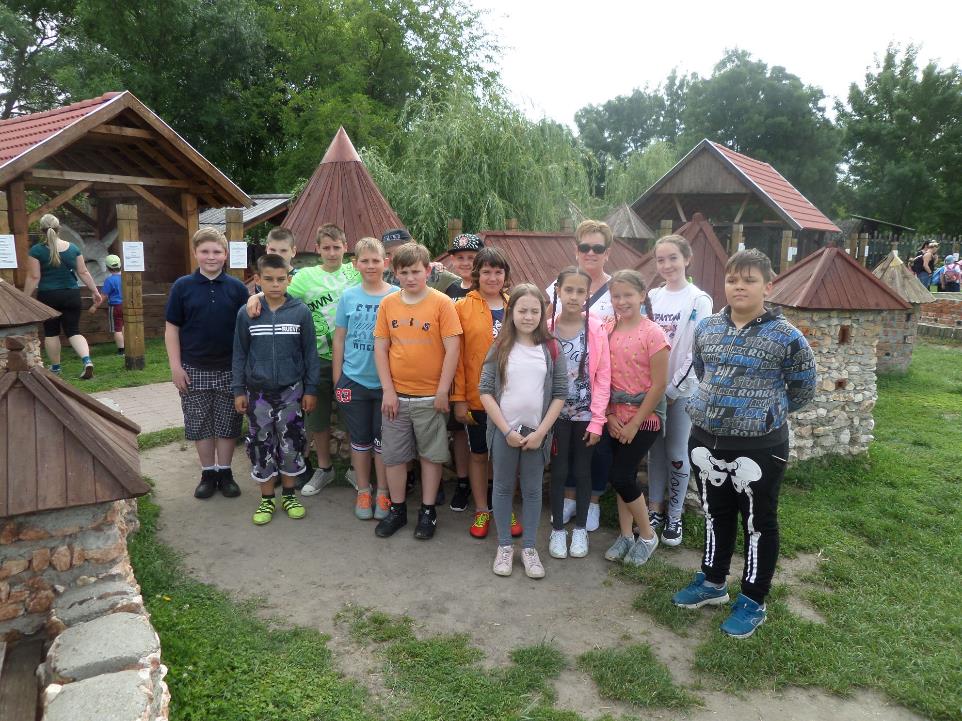 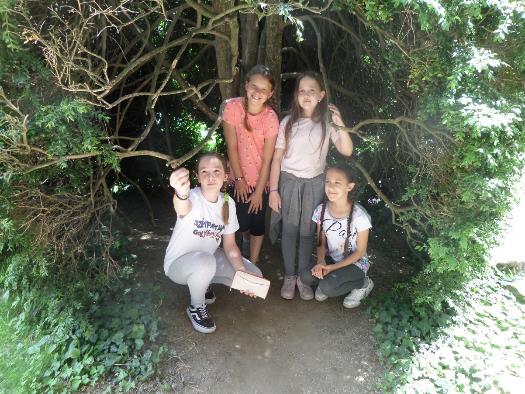 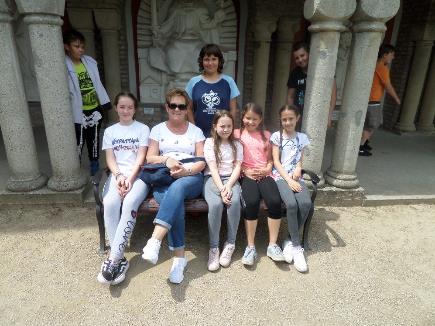 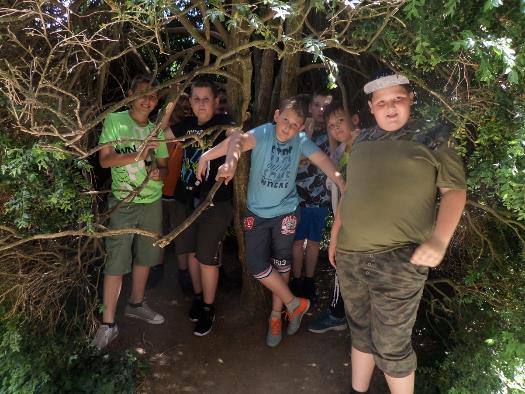 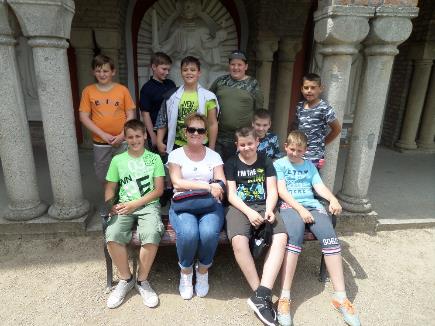 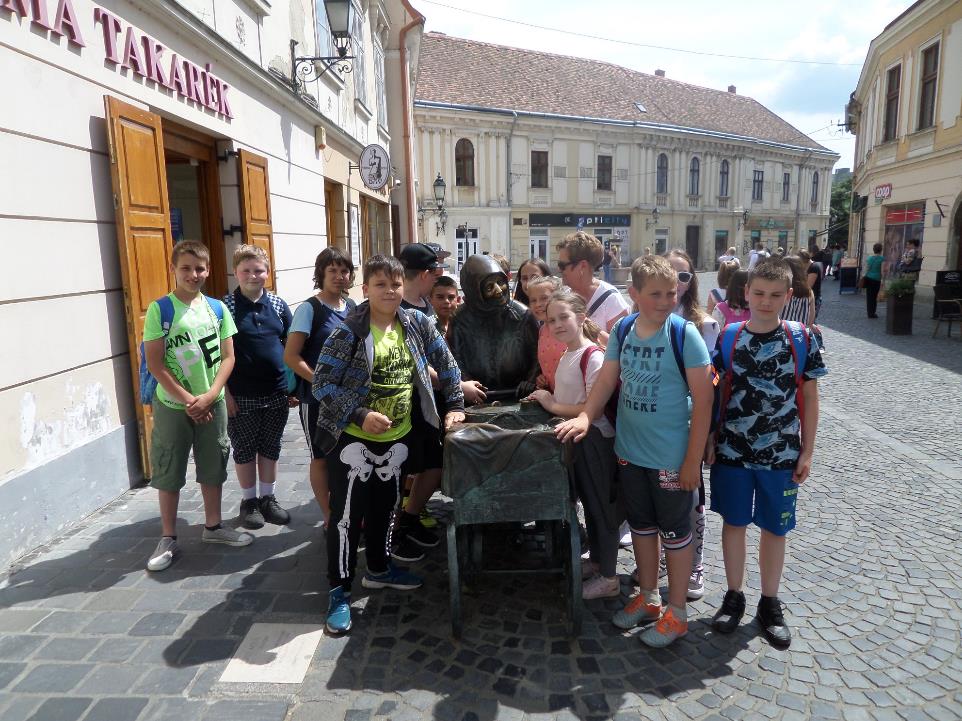 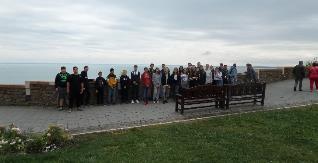 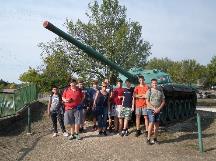 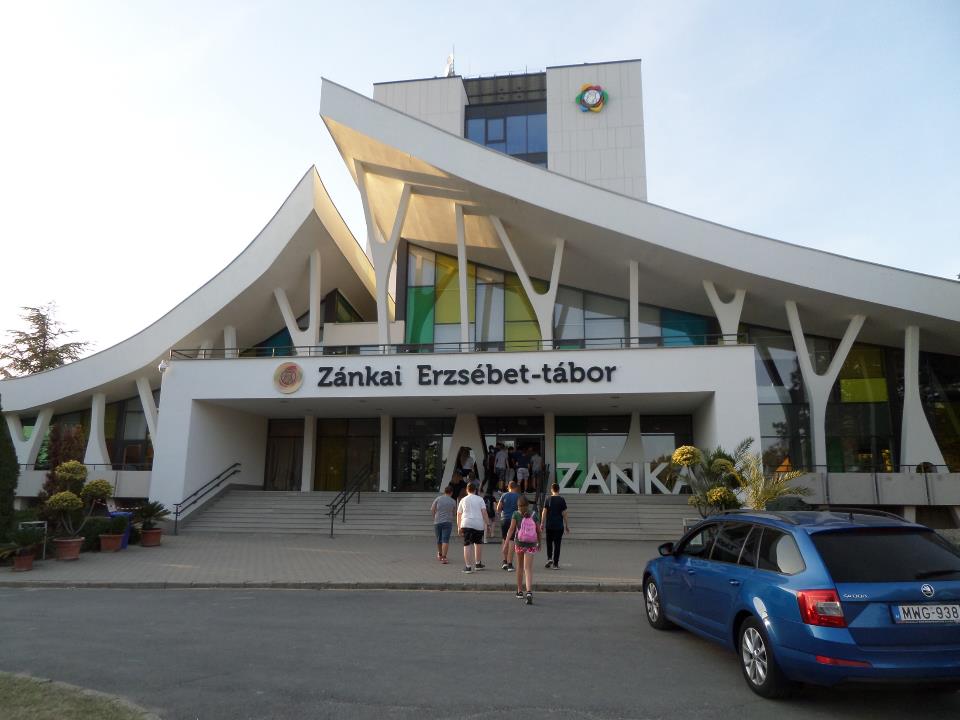 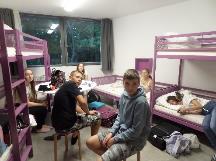 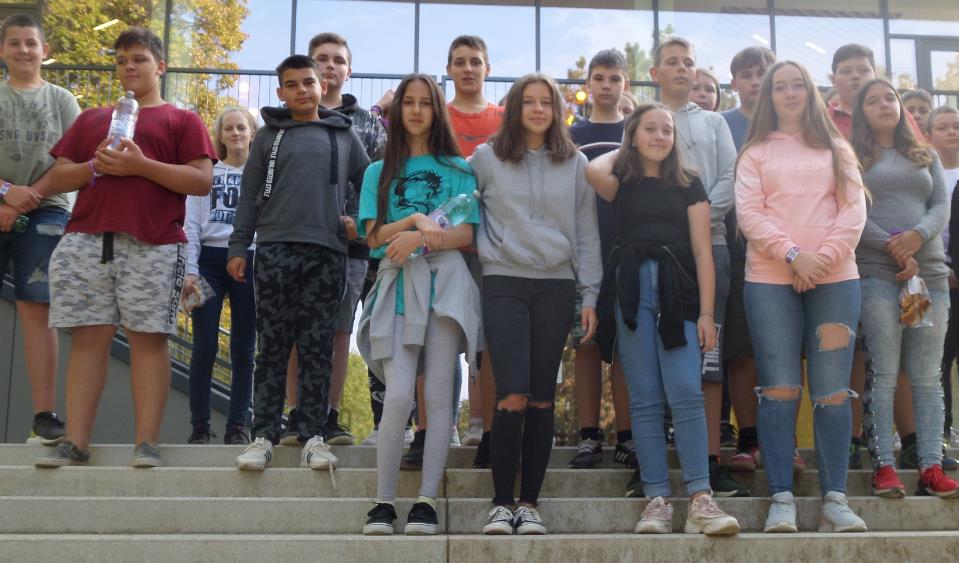 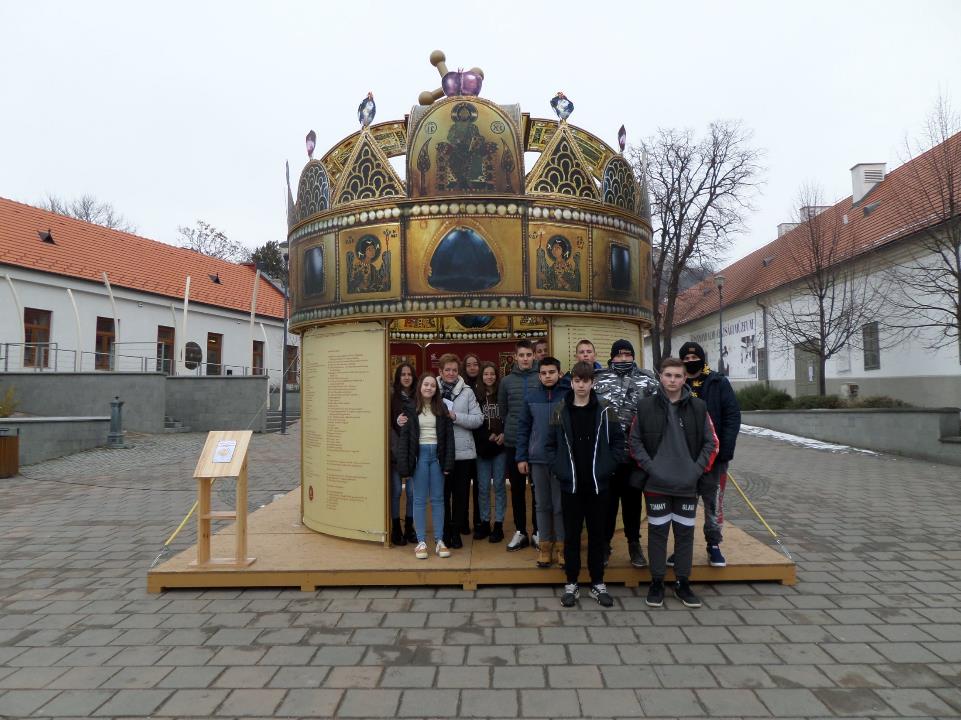 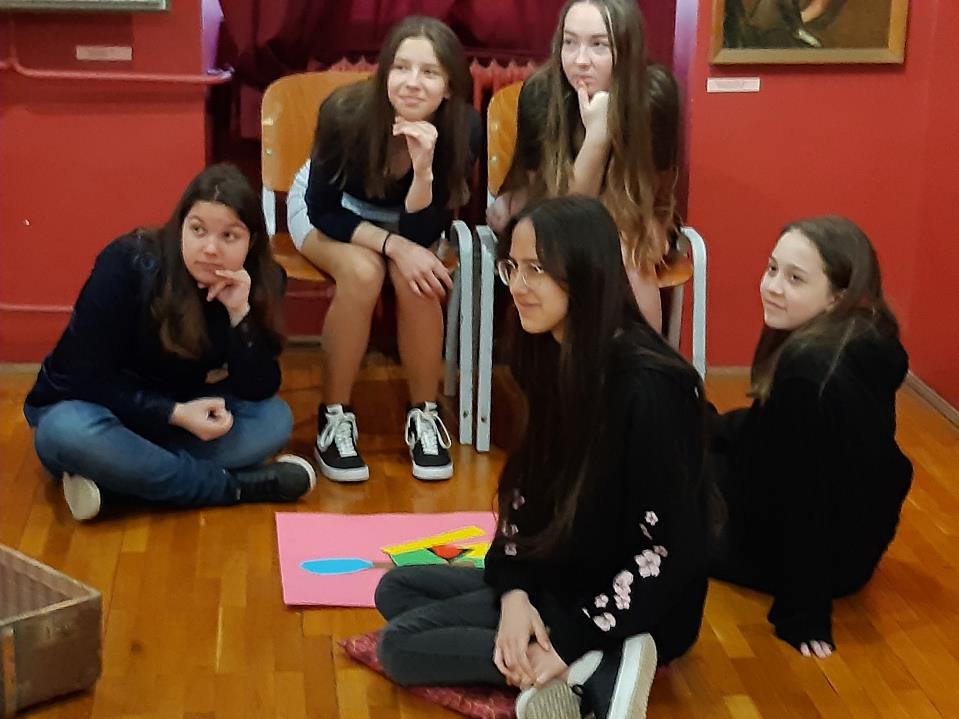 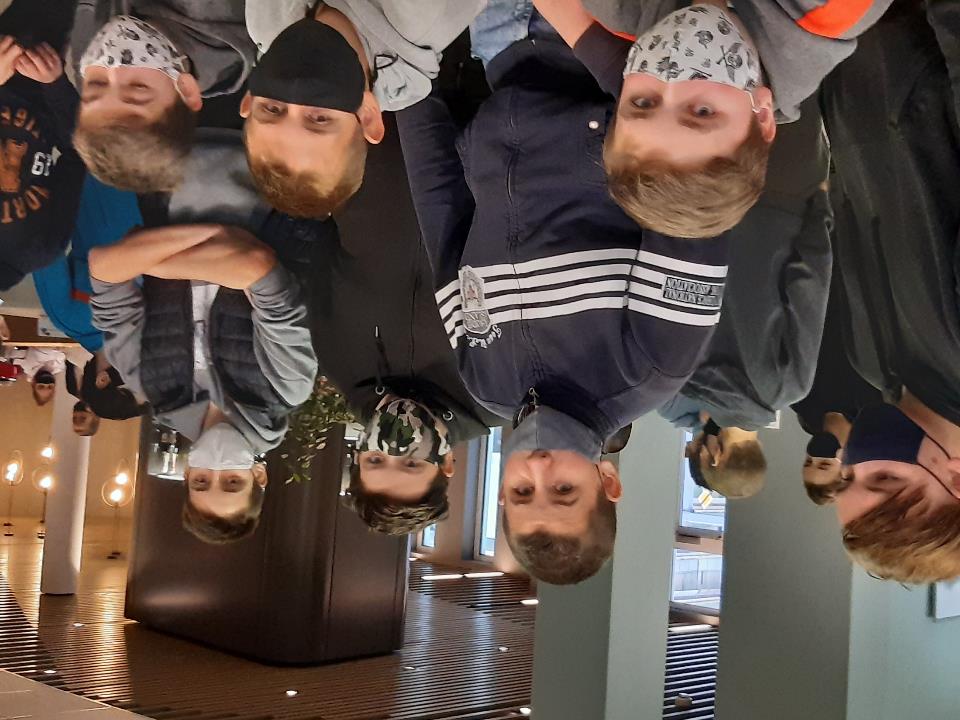 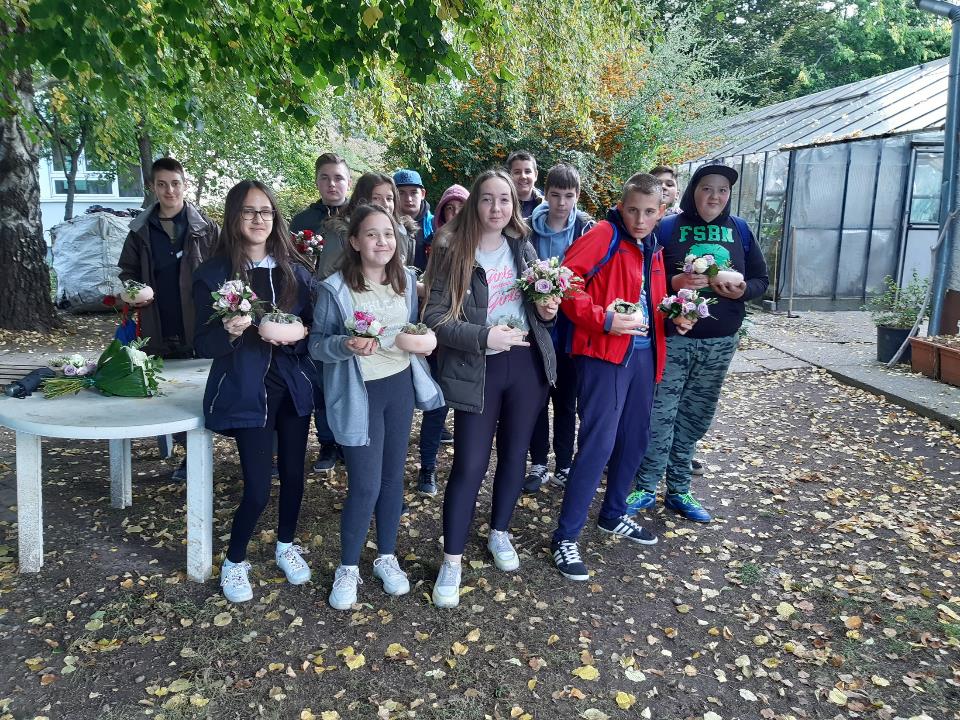 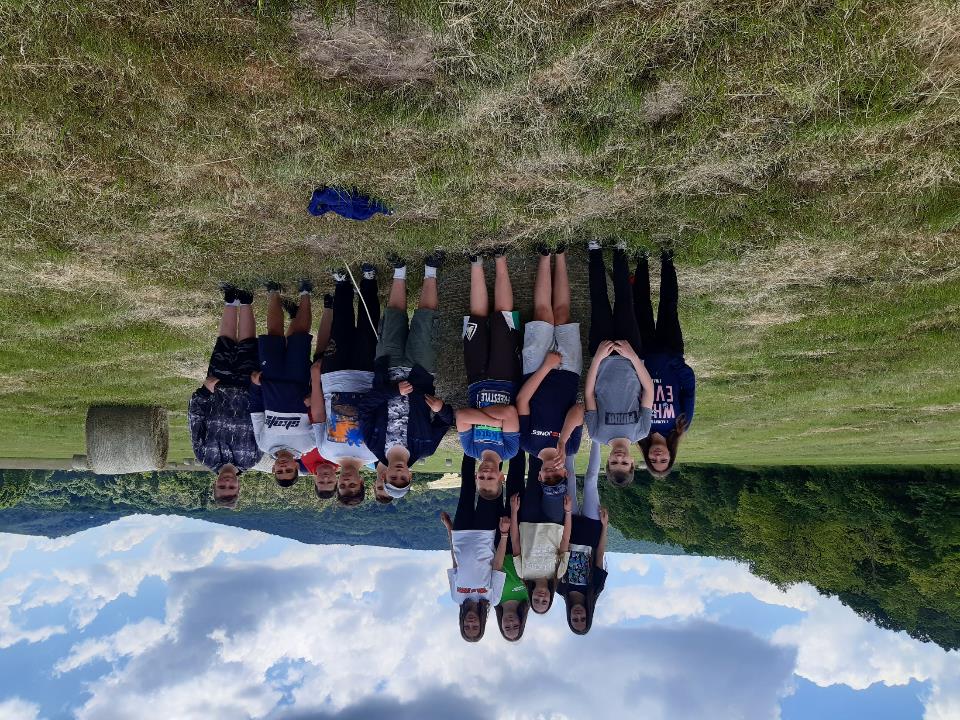 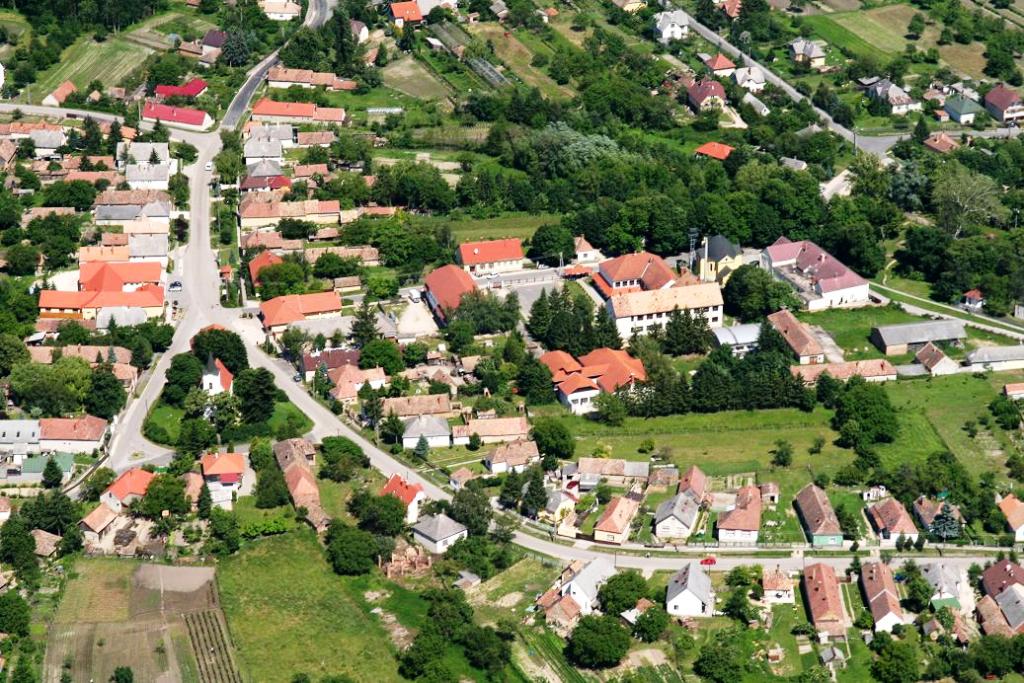 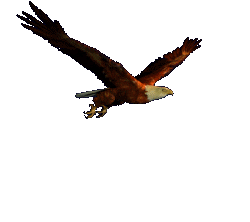 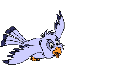 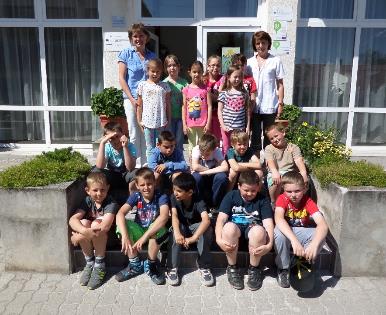 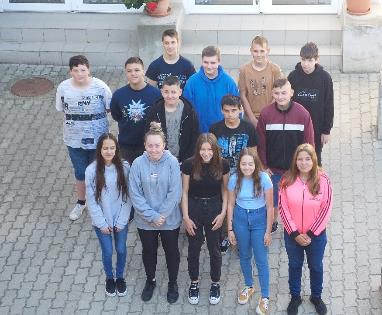 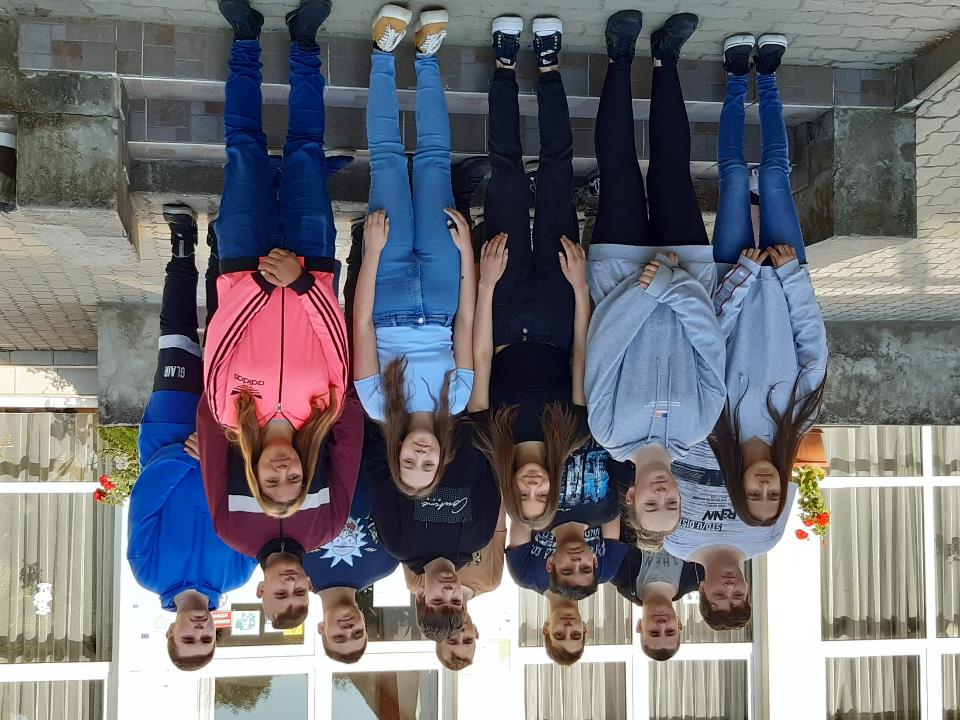 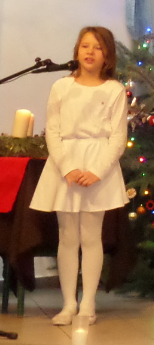 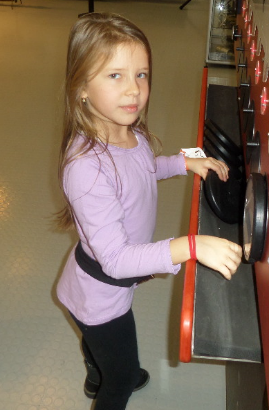 Balogh Aliz
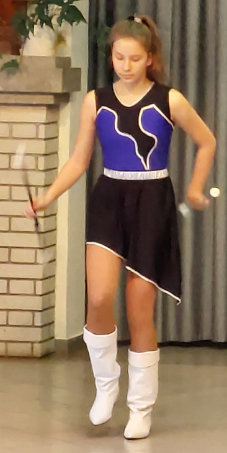 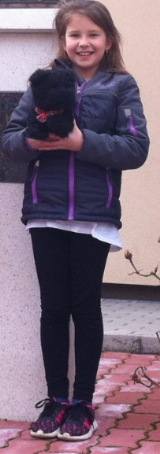 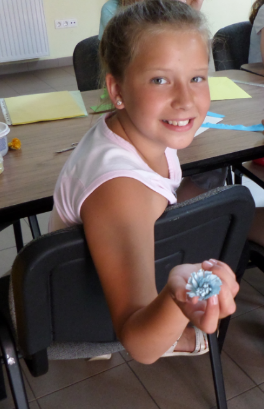 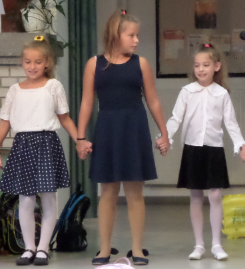 Balogh Aliz
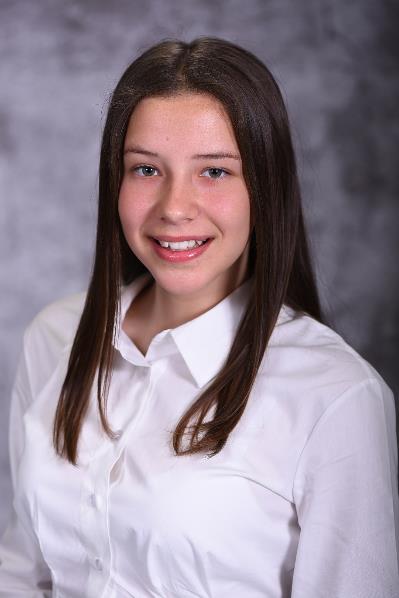 Csizmazia Dominik
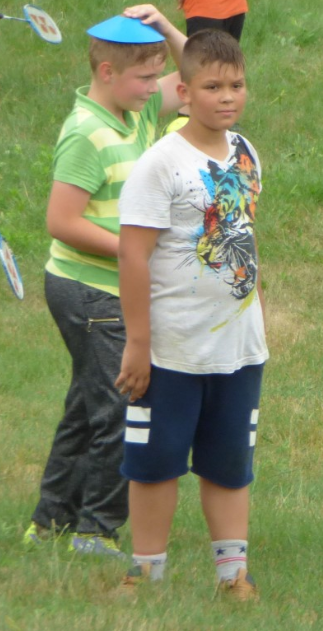 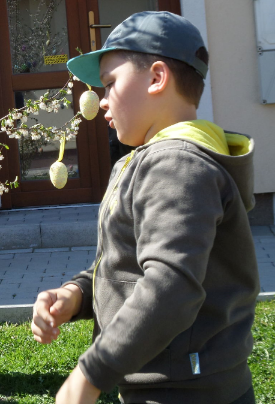 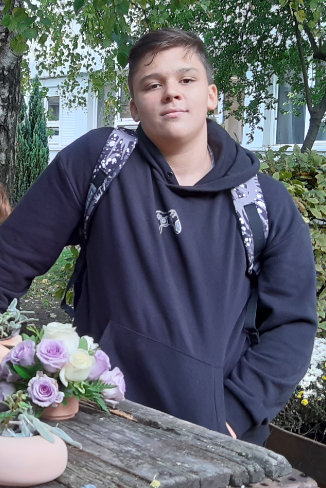 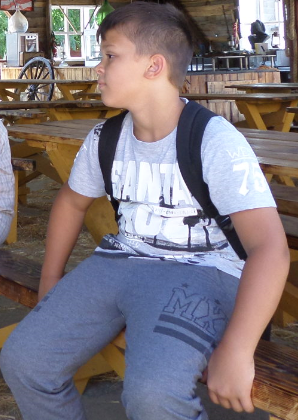 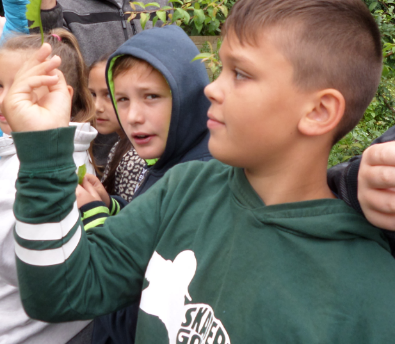 Csizmazia Dominik
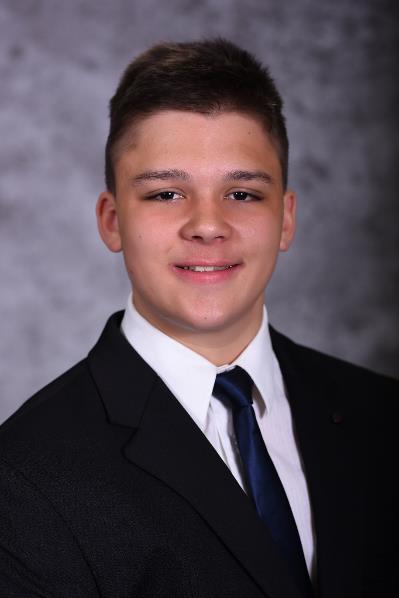 Ferenczi Viktória
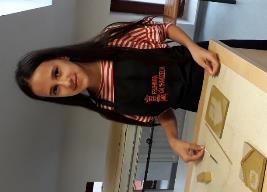 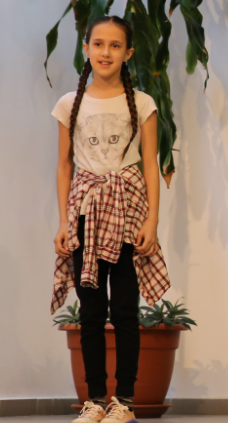 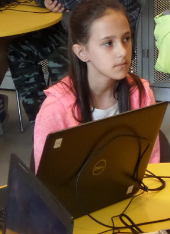 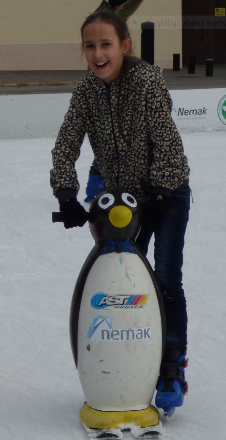 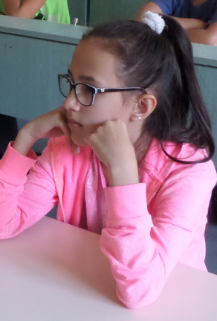 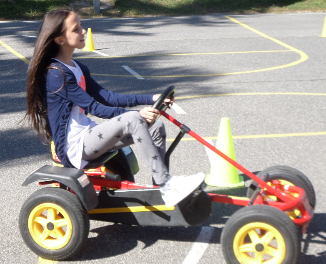 Ferenczi Viktória
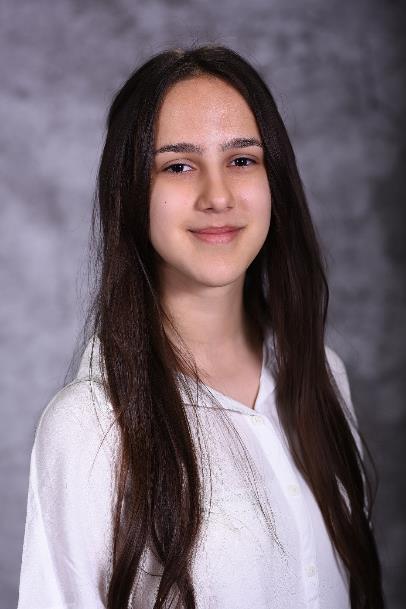 Guszter Martin
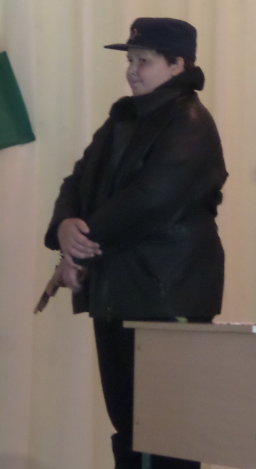 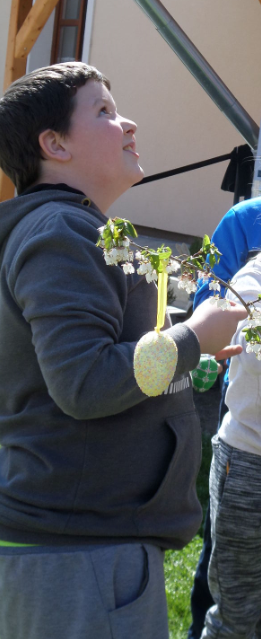 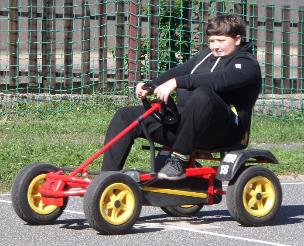 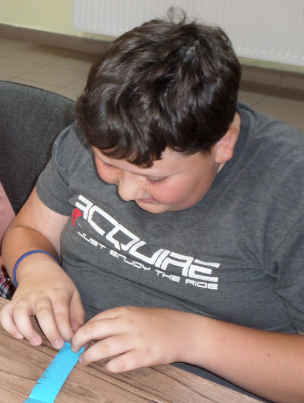 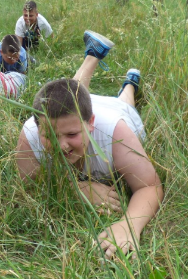 Guszter Martin
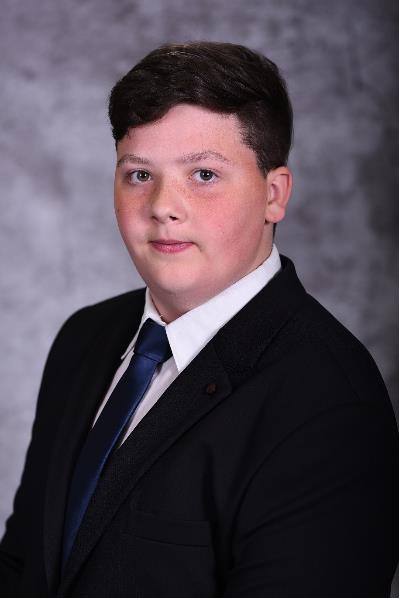 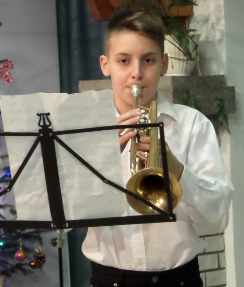 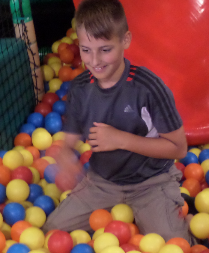 Kirsch Marcell
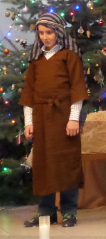 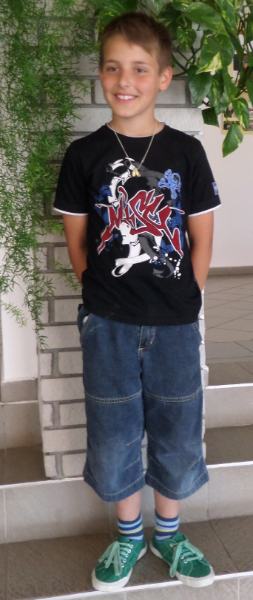 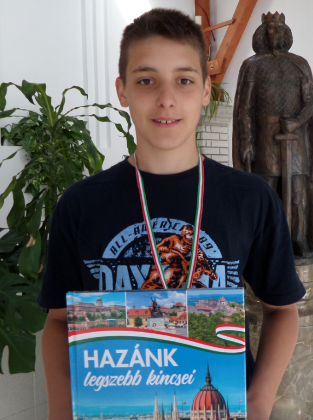 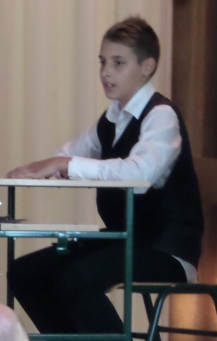 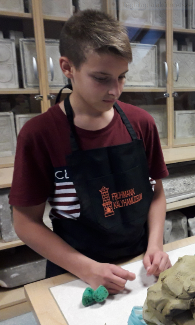 Kirsch Marcell
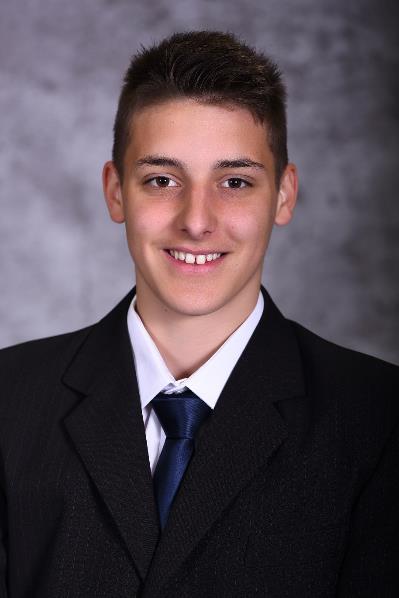 Kiss szebasztián
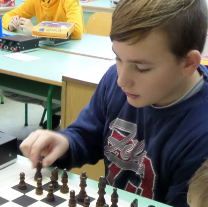 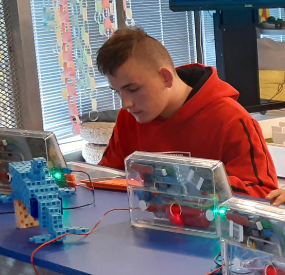 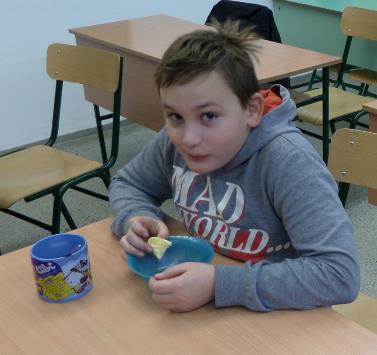 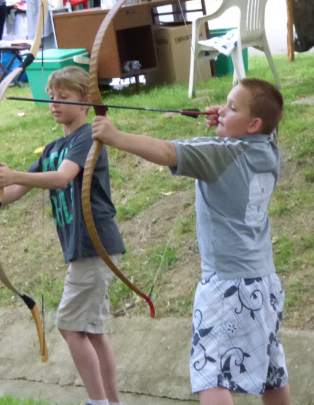 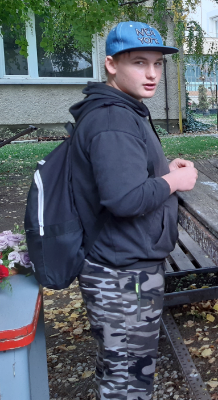 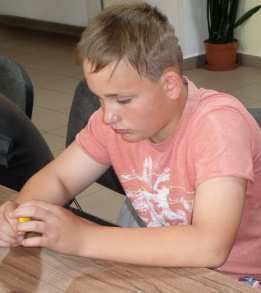 Kiss szebasztián
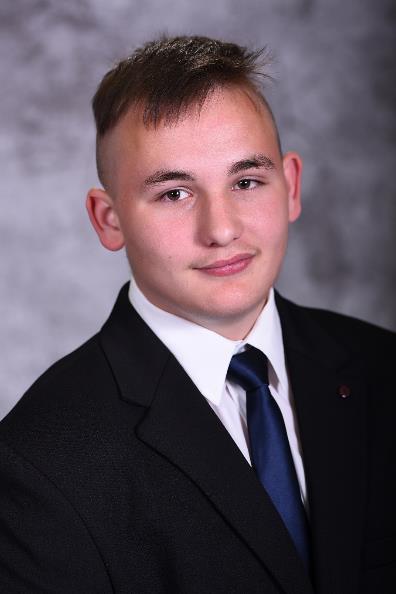 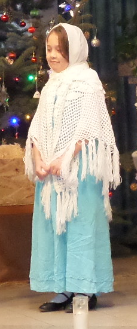 Kmetti eszter
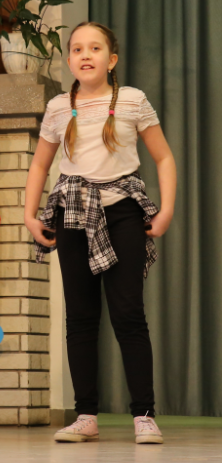 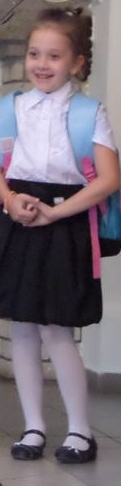 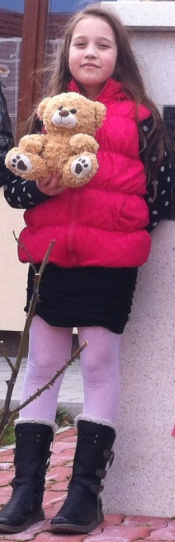 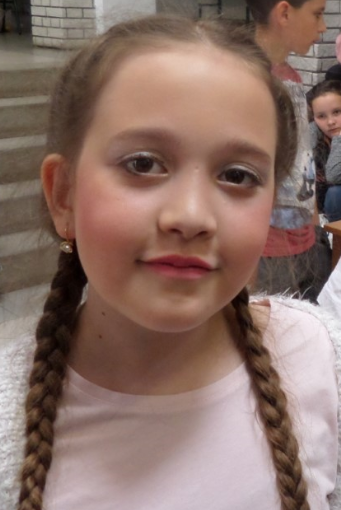 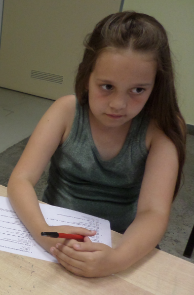 Kmetti eszter
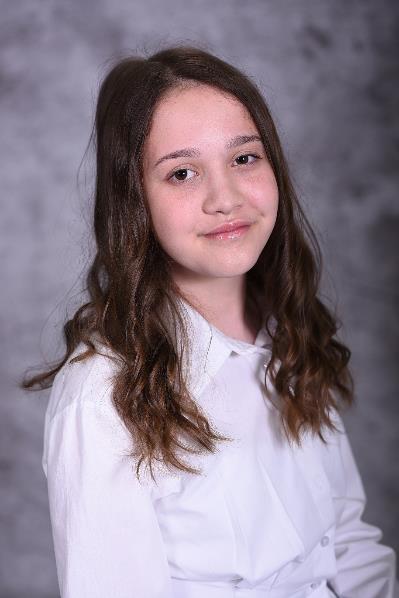 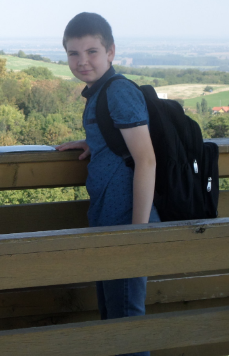 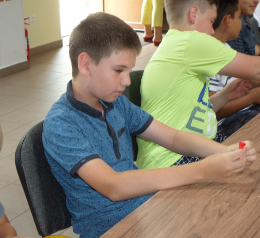 Kozma tamás
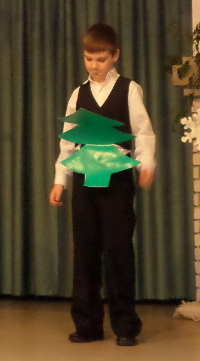 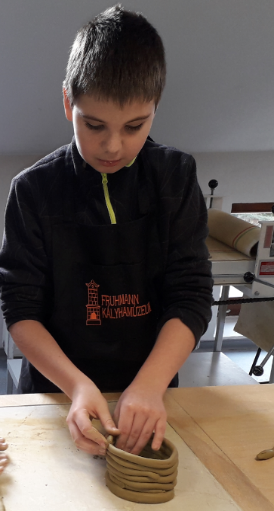 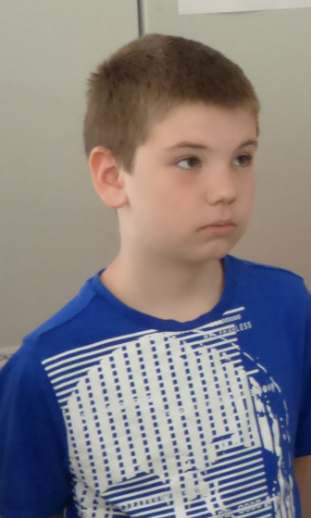 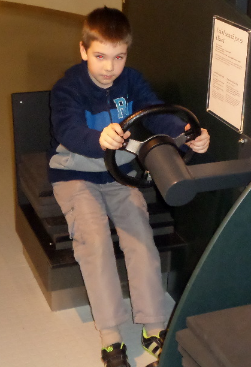 Kozma tamás
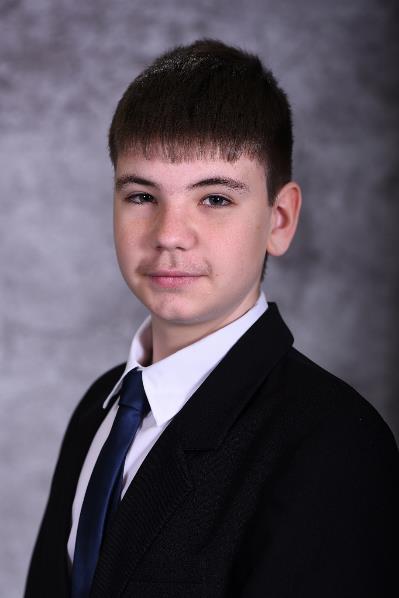 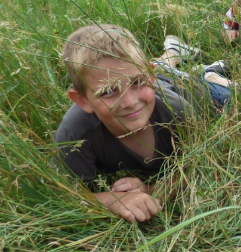 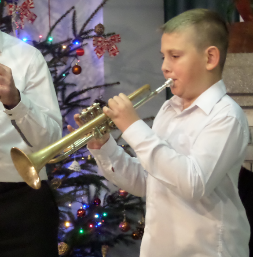 Molnár zalán
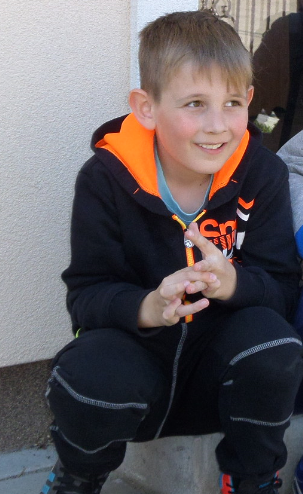 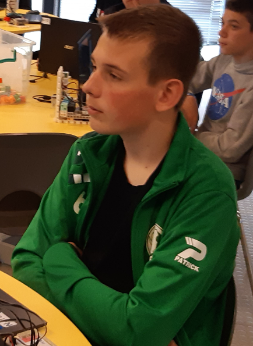 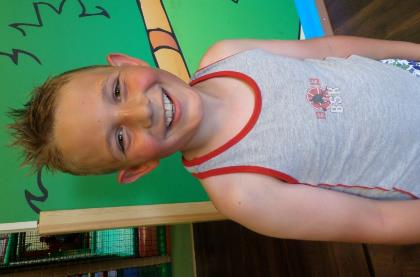 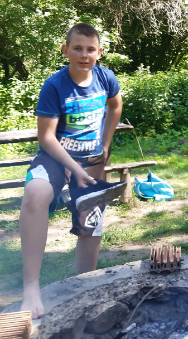 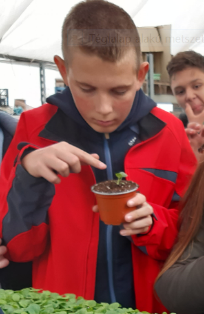 Molnár zalán
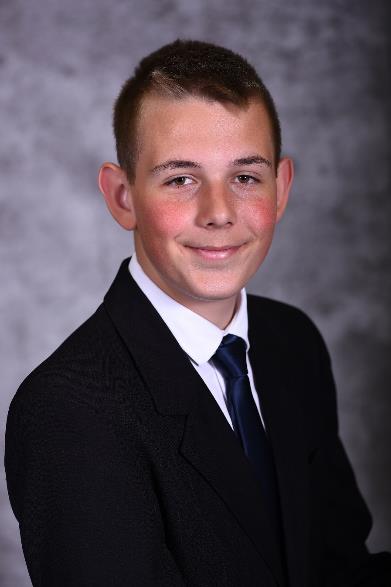 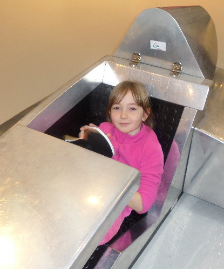 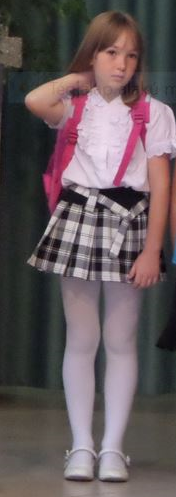 Németh elizabet
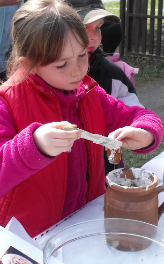 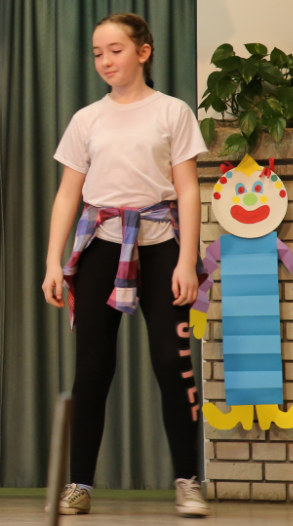 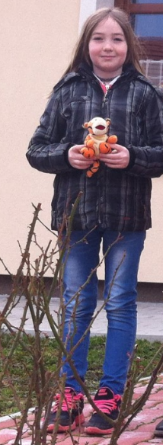 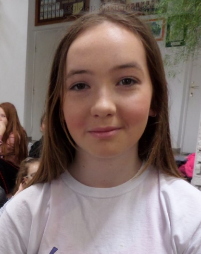 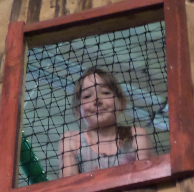 Németh elizabet
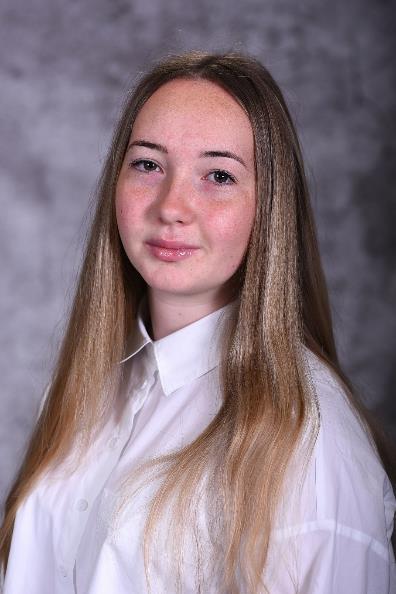 Somogyi edmond
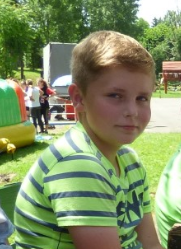 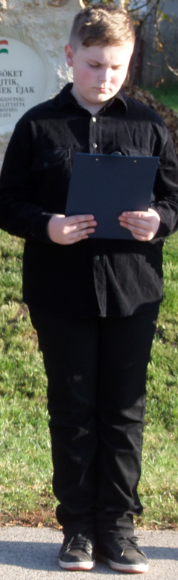 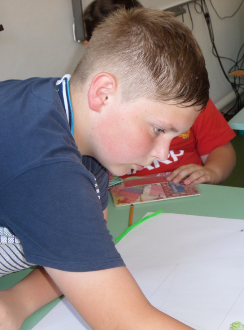 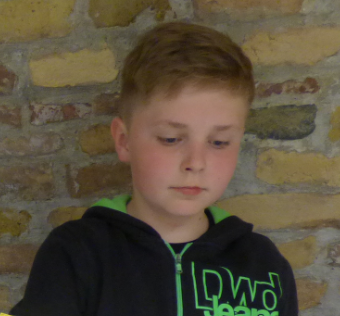 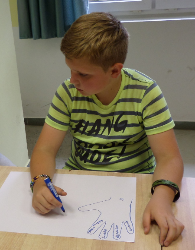 Somogyi edmond
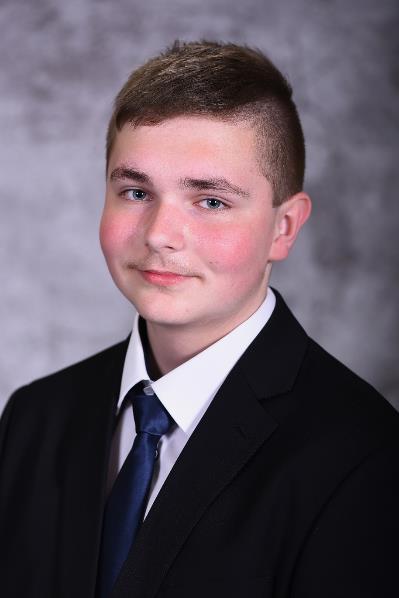 Varga cintia
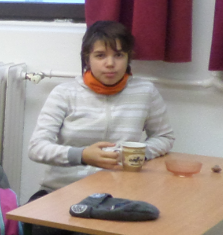 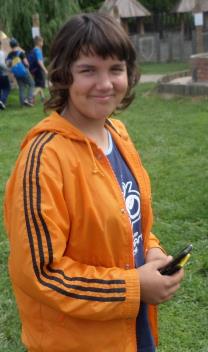 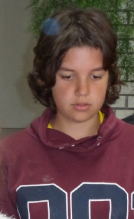 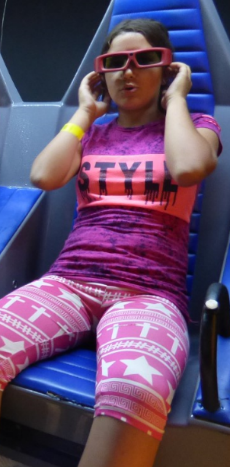 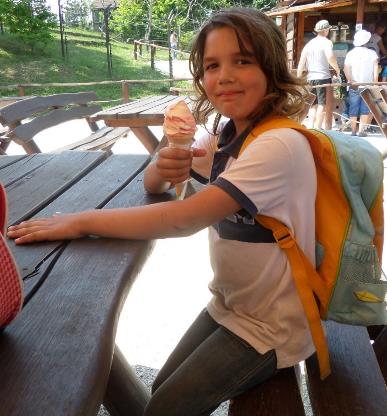 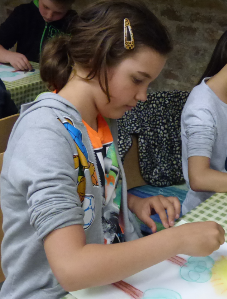 Varga cintia
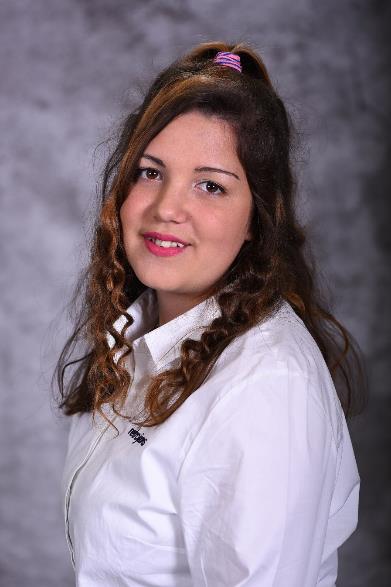 Varsányi tibor
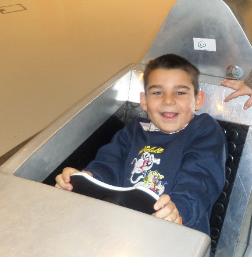 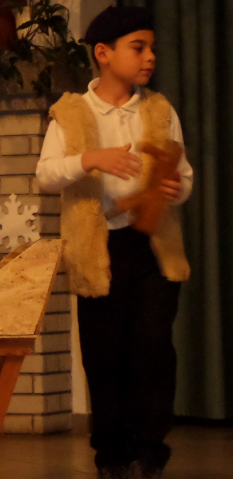 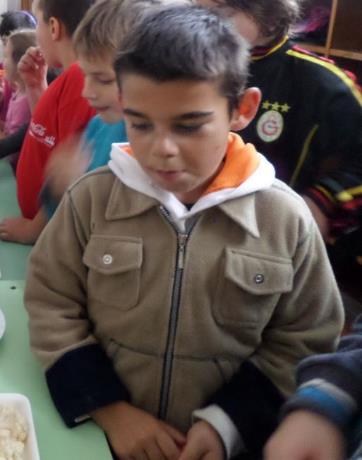 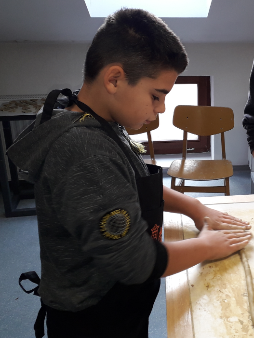 Varsányi tibor
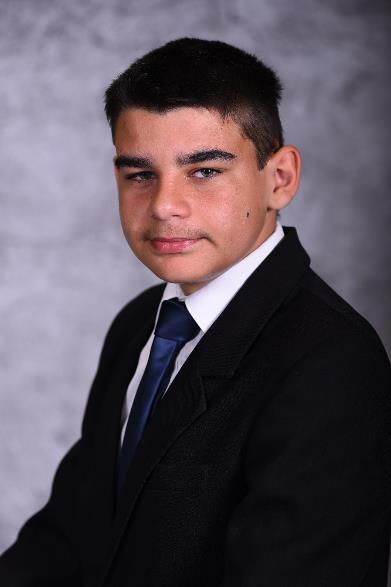 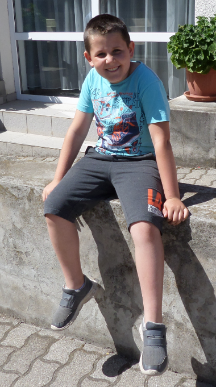 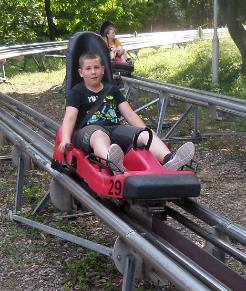 Véninger ádám
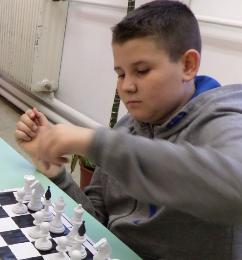 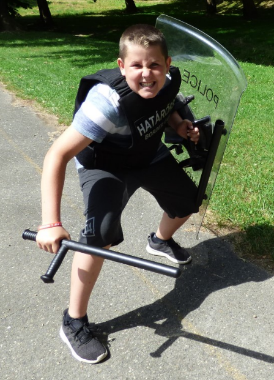 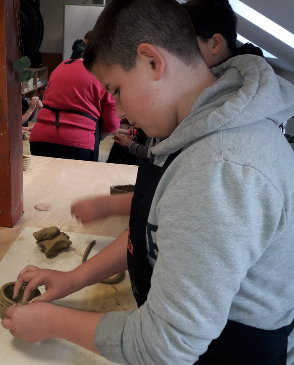 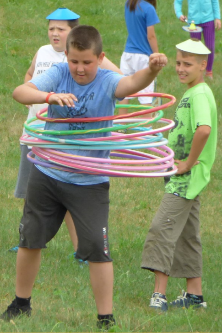 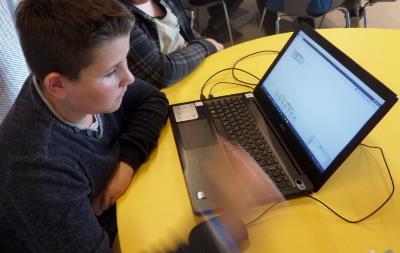 Véninger ádám
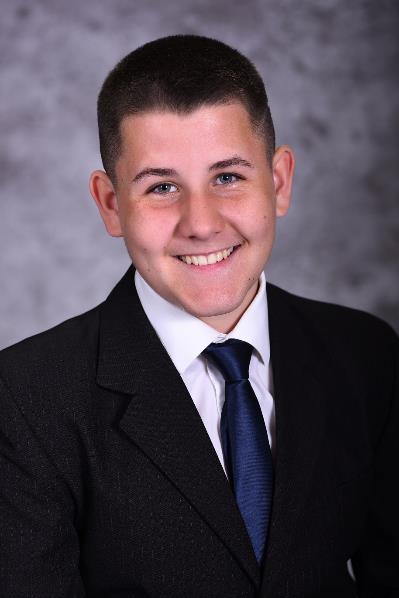 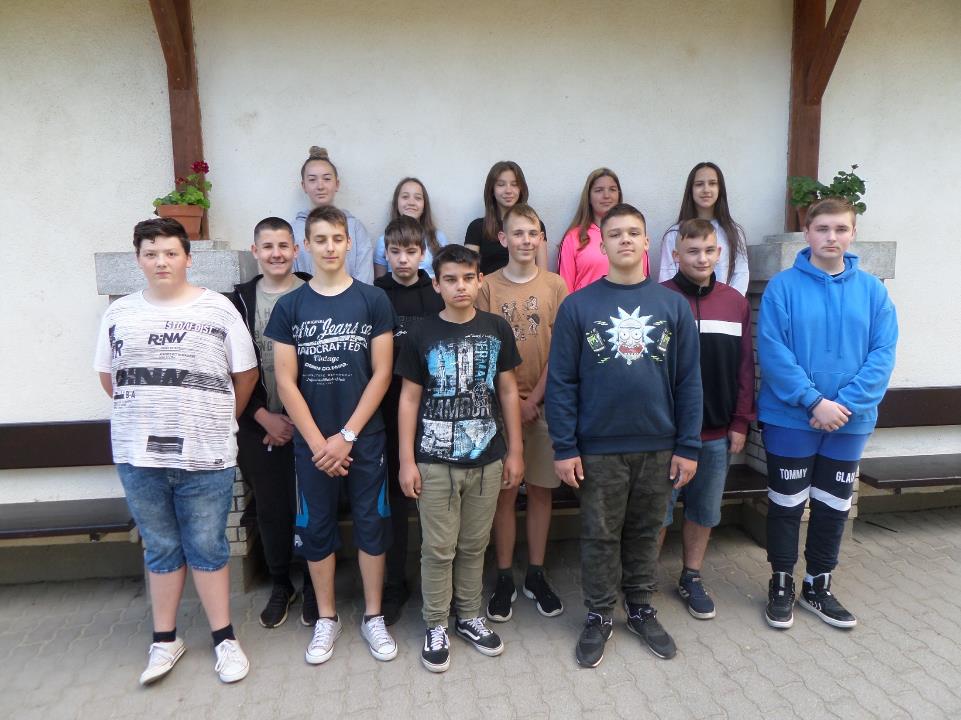 2014-2022